Парные звонкие на конце слов заменяются глухими
Урок 4
Открываем тетради Записываем число 6 маяКлассная работа
Пиши аккуратно!
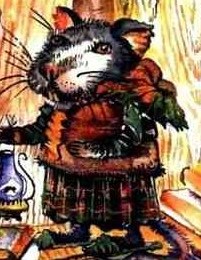 Минутка чистописания
Обрати внимание на соединение букв.
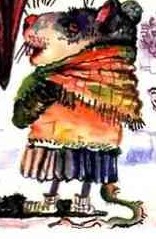 На следующей строчке с заглавной буквы, записываем слово СЛОВА:, ставим двоеточие. Будем работать со словарными словами.
Здорово у тебя получается!
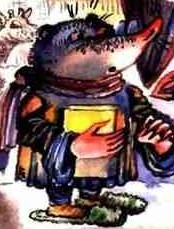 Запомни слова
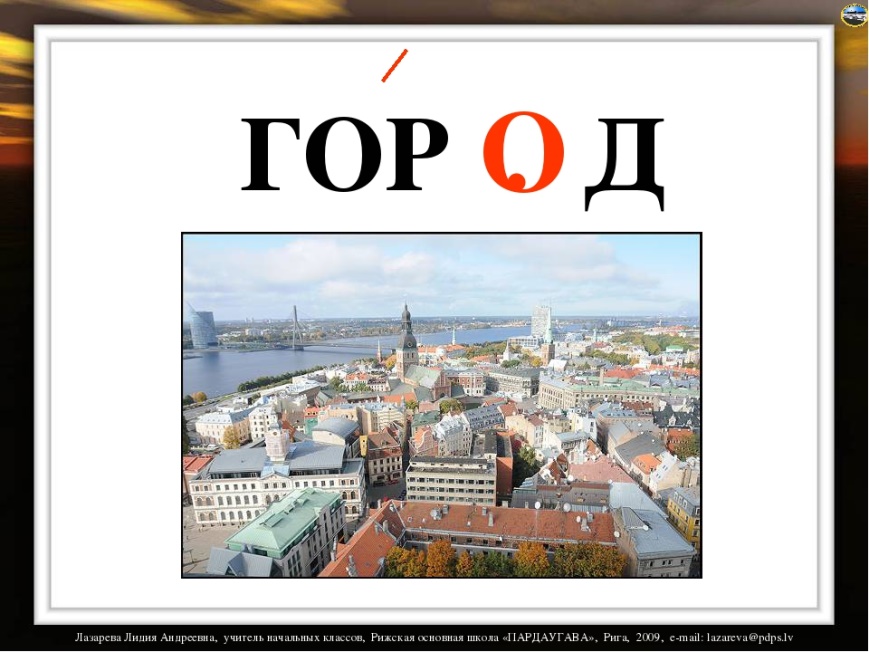 Запиши словарные слова.
Не спеши!
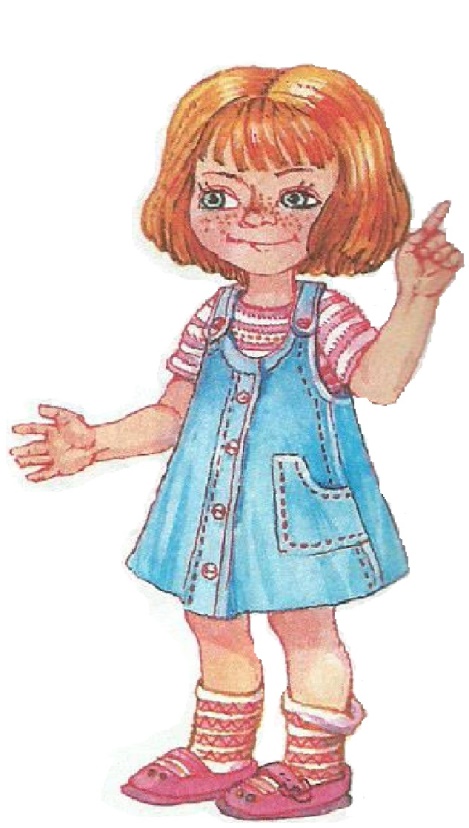 Будь внимателен!
Проверь, все ли слова записаны верно.
В словах поставь ударение.
Подчеркни те буквы, которые необходимо запомнить для правильного написания словарных слов. 
письмо 
адрес
алфавит
город
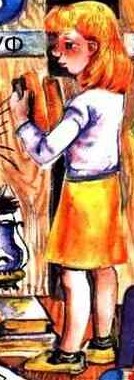 платок конькисапог
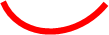 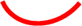 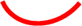 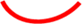 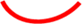 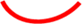 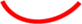 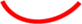 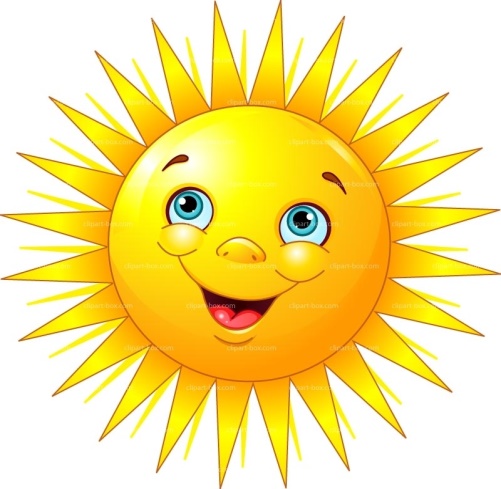 Есть ошибки
Задание выполнено верно
Запиши в чат цифру  5
Запиши в чат цифру  4
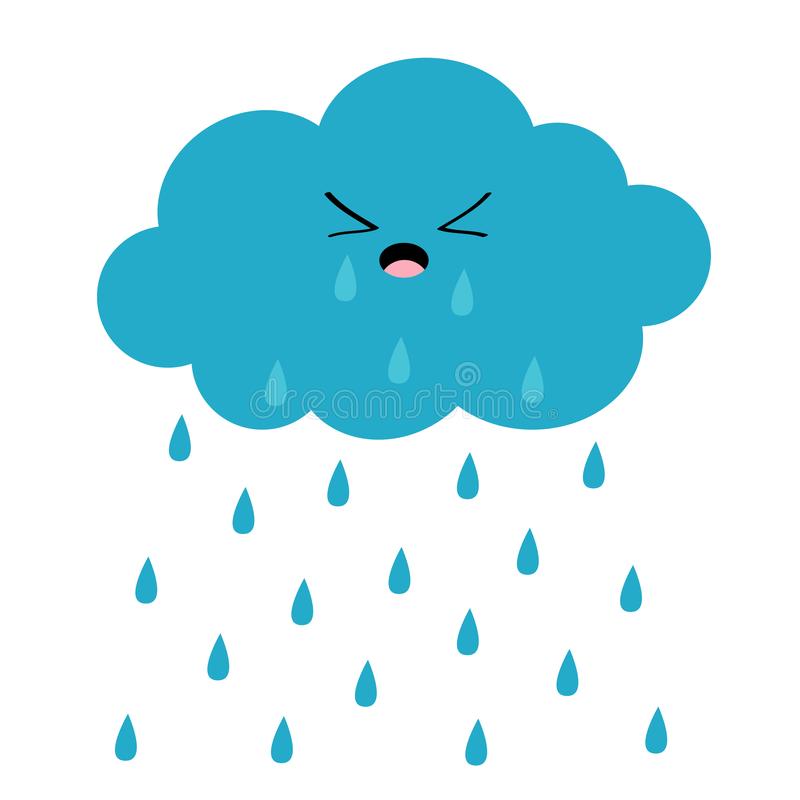 Оцени себя
1. На новой строчке запишите слово с заглавной буквы. Репей2. звуко-буквенный разбор- в слове поставь ударение.- раздели слово на слоги.-составьте звуковую схему    слова.-напишите количество букв, звуков и слогов.
А я знаю!
Звуковая схема словарепей
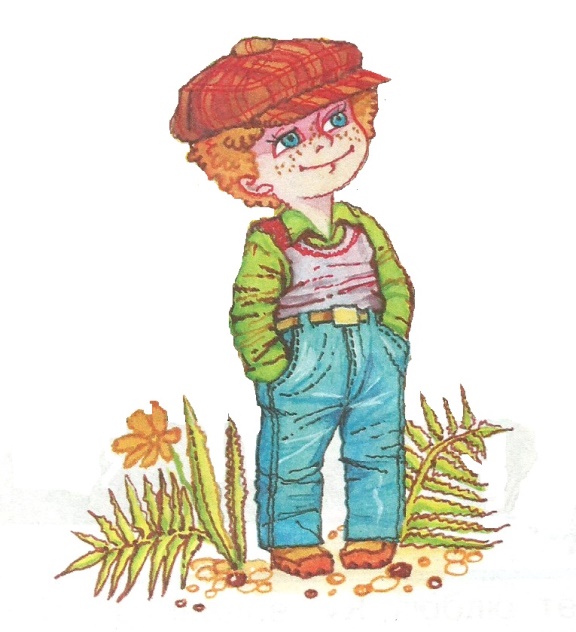 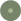 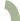 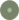 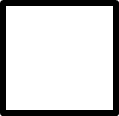 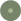 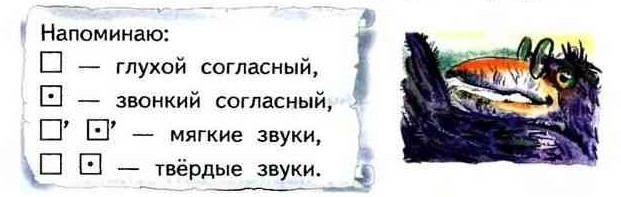 Посчитай буквы и звуки.
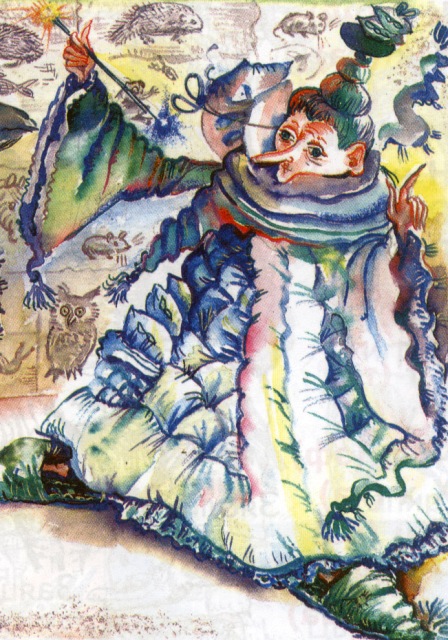 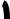 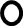 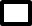 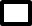 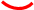 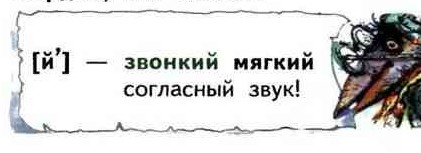 Предложение под диктовку
На следующей строчке поставьте точку.
Будем записывать предложение под диктовку.
Послушайте всё предложение.

Записываем предложение.

Проверяем  предложение.
Возьмите линейку и простой карандашО ком или о чем говорится в предложении?Ответ запишите в чат.Зашифруем наше предложение,составим схему.
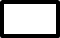 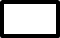 Вспомни правило
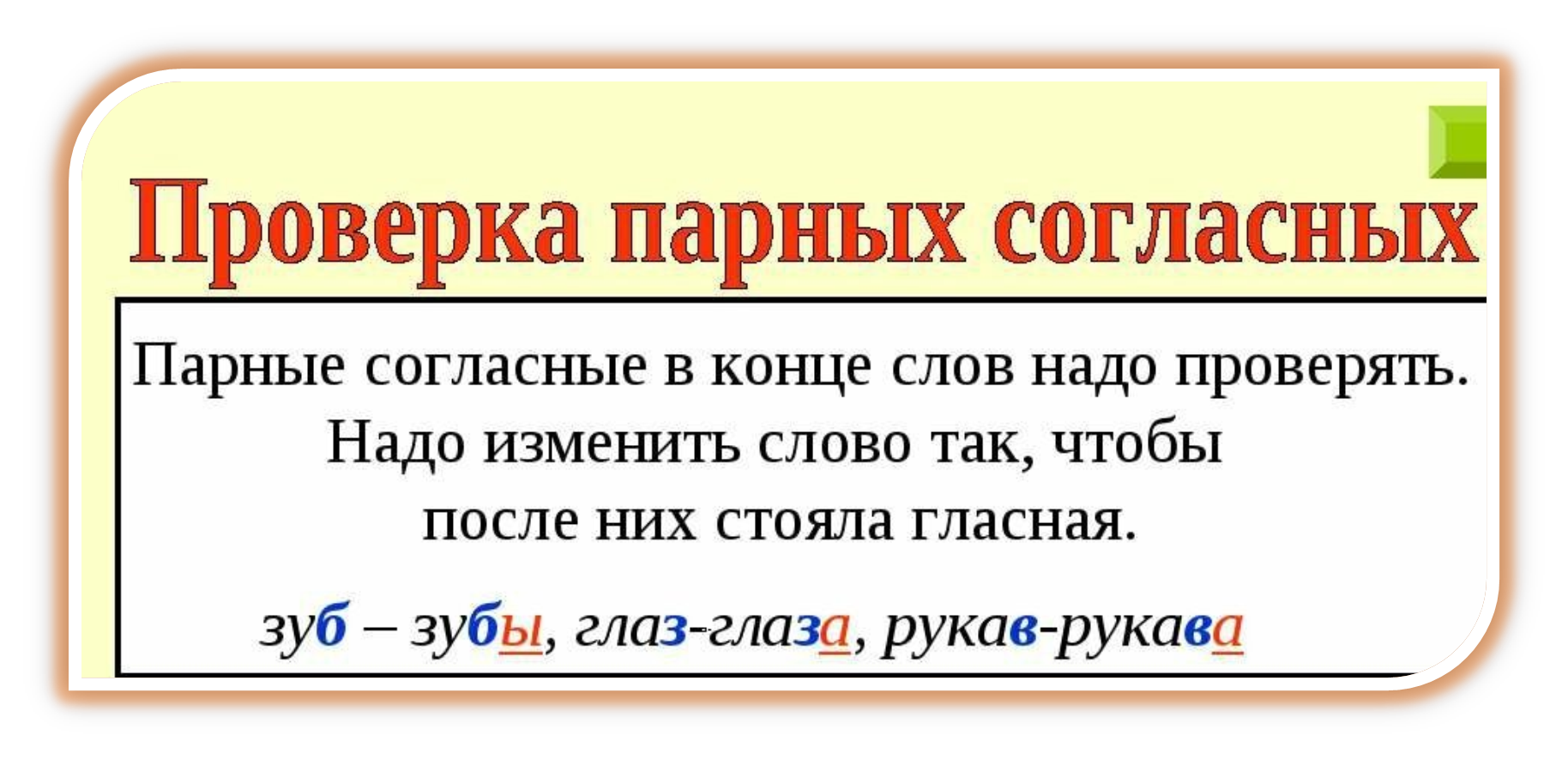 Вспомни
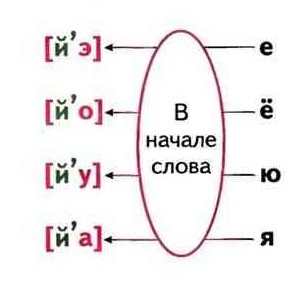 ёрш
ерши
ёж
ежи
чиж
чижи
морж
моржи
Проверь себя
Молодец!
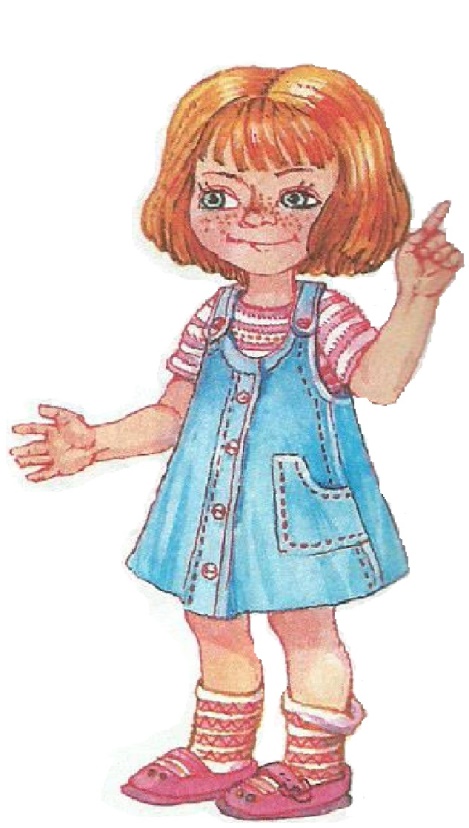 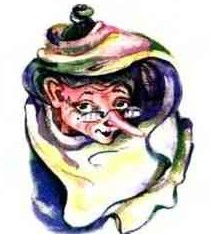 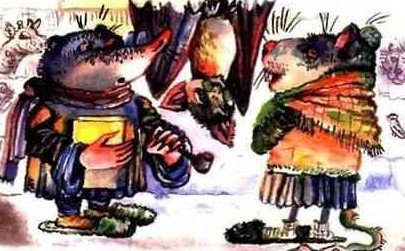 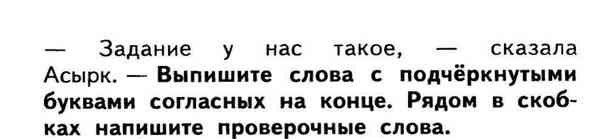 Есть ошибки
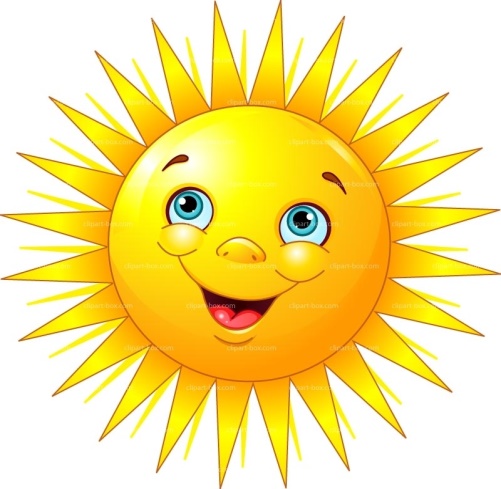 Запиши цифру 4
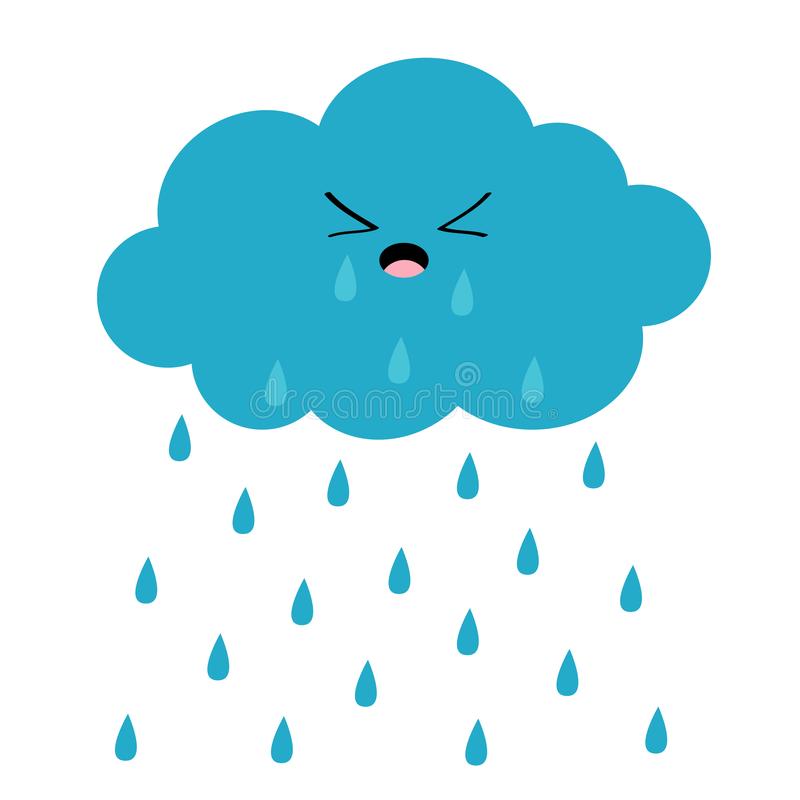 Задание выполнено верно
Запиши в чат цифру  5
Оцени себя
Я довольна своей работай на уроке
На уроке я работал неплохо
.
.
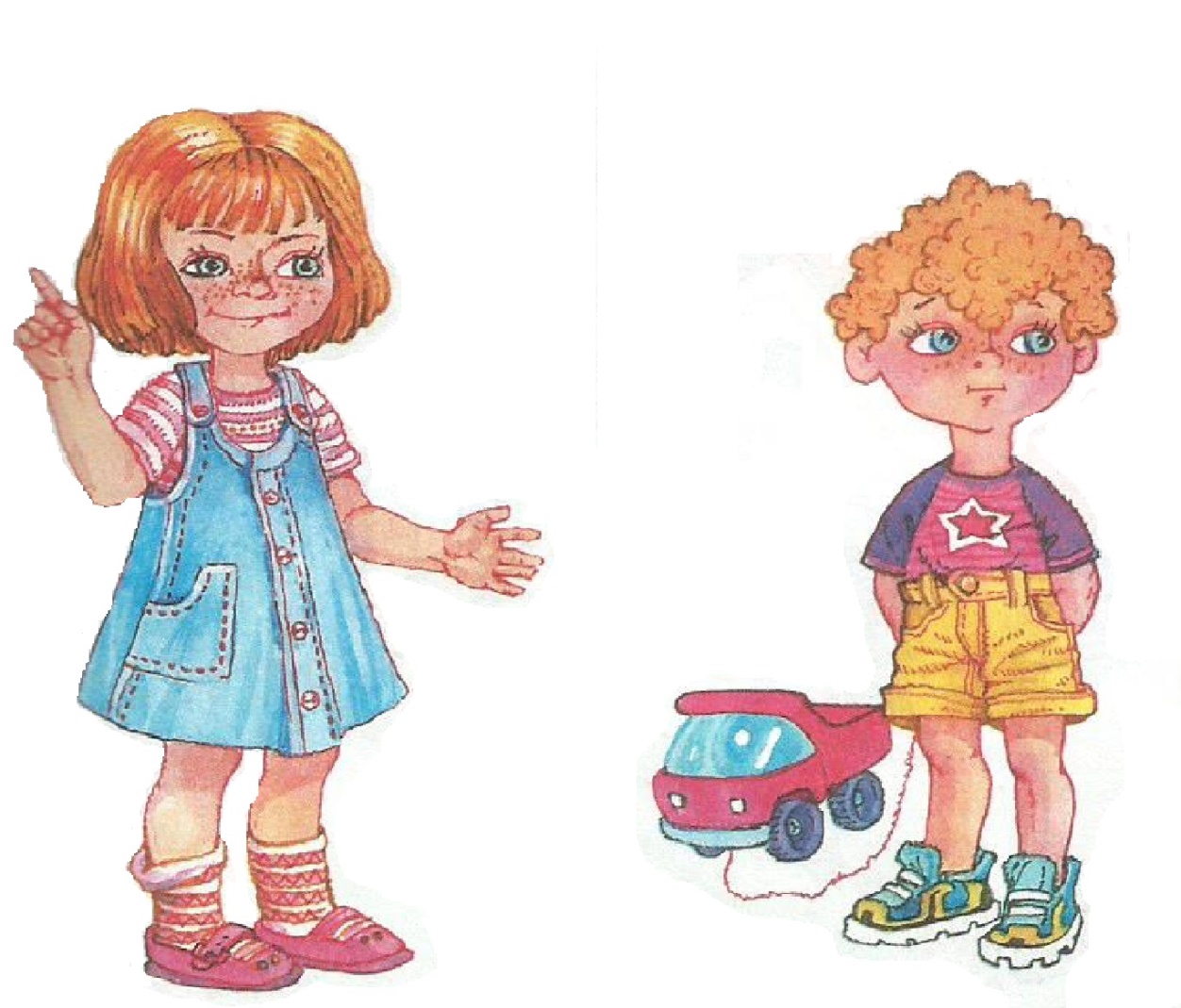 5
4
Рефлексия